INFORME DE DENUNCIAS OCTUBRE – DICIEMBRE 2021
Denuncias recibidas y gestionadas en el cuarto trimestre de 2021.
769
Corrupción
Otros
TIPO DE DENUNCIAS RECIBIDAS
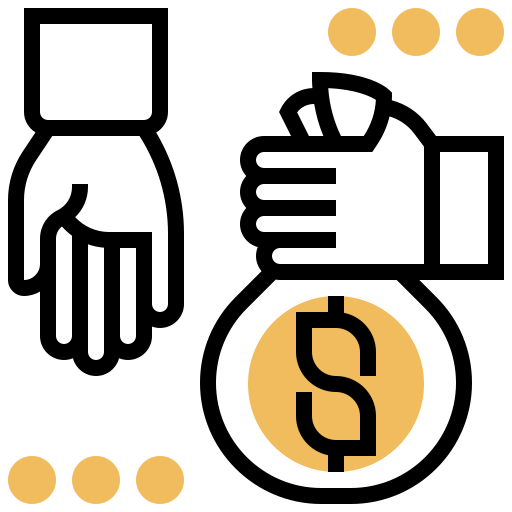 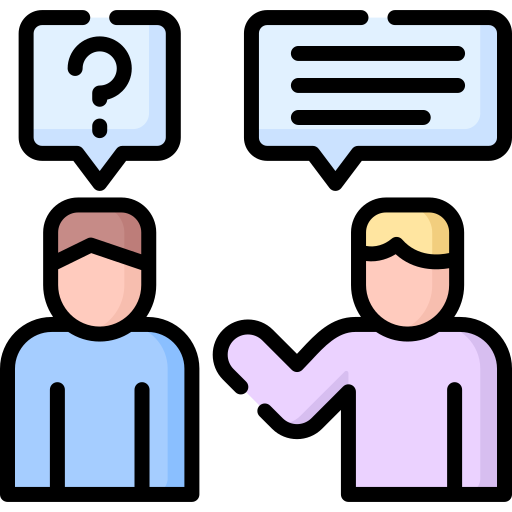 745 denuncias.
24 corresponden a peticiones o reclamos y no a denuncias de corrupción.
Se agotó la debida diligencia al interior de la entidad para la atención de las denuncias presentadas, y se comunicaron a los quejosos las conclusiones de las mismas, así como el cierre del caso.
765
denuncias
99,5%
Se adelanta la atención de éstas, con interacción de los equipos de supervisión, así como de las Concesiones e Interventorías, a fin de obtener los insumos que permitan adelantar los análisis y considerar las consecuencias y/o resolución de los casos.
4 
denuncias
0,5%
CANAL DE RECEPCIÓN DE DENUNCIAS
De las 769 denuncias, los ciudadanos decidieron presentarlas bajo las siguientes modalidades:
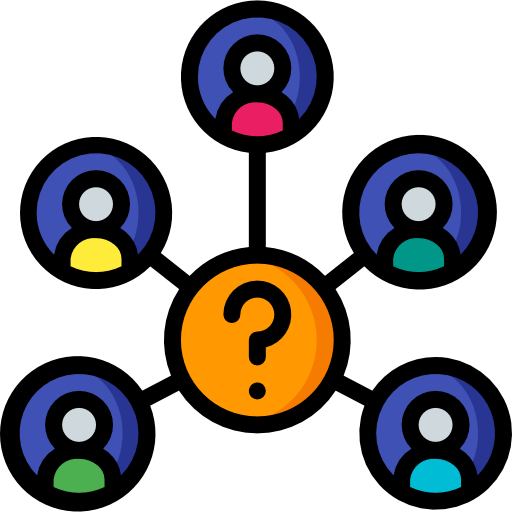 Denuncia anónima: 2 denuncias.
Denuncia identificada: 767 denuncias.
PARA EL CUARTO TRIMESTRE DE 2021:

La Agencia recibió dos (2) denuncias de corrupción que impactaron a colaborador de la entidad.
Como parte del respeto y la protección a los denunciantes, no se presentaron denuncias por represalias o tratos discriminatorios hacia estos.
No se materializaron riesgos de soborno.
Se efectuaron traslados a entidades públicas pero no a los entes de control.
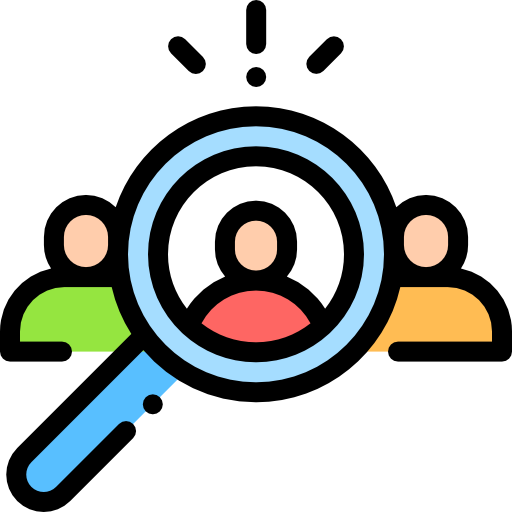 TEMAS SOBRE LOS CUALES RECAYERON LAS DENUNCIAS
ACCIONES ADELANTADAS
El 7 de octubre, colaboradores de la Agencia asistieron al Conversatorio “desde los principios hasta el Final: Estado del Arte” liderado por la Escuela de Ética Pública de la Universidad Javeriana en donde se plantearon temas pertinentes al Código de Ética  y la Transparencia en la Entidad a partir del análisis, la discusión y el diálogo sobre el sentido que poseen los colaboradores de la ANI para sí mismos y para la organización de apropiarse de la razón de ser de la organización, su sentido para la sociedad y la importancia que tiene la integridad para su cumplimiento.
1
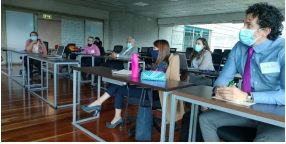 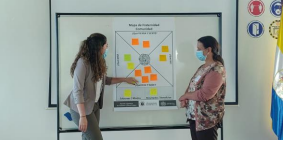 MANEJO DEL CANAL DE DENUNCIAS CORRUPCIÓN EN LA VIGENCIA 2021
Tramitadas conjuntamente a las áreas:
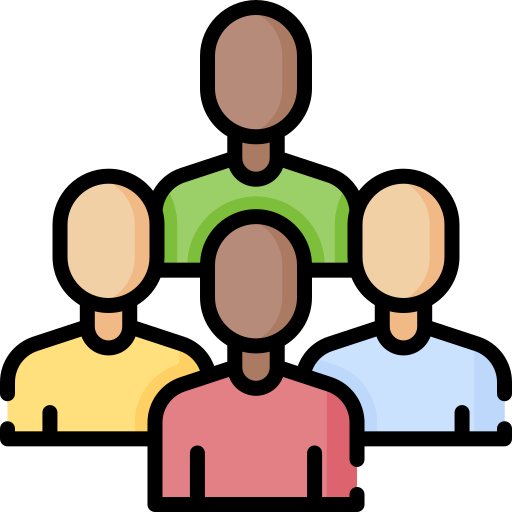 52% Vicepresidencia Ejecutiva.
31% Vicepresidencia de Gestión Contractual.
14% Vicepresidencia de Planeación, Riesgos y Entorno.
3% Vicepresidencia Jurídica.
Número de denuncias recibidas:
2.840
Entidades Públicas puestas en conocimiento:
40% Ministerio de Trabajo.
20% Fiscalía General de la Nación.
1% Instituto Nacional de Vías – INVIAS.
1% Alcaldías Municipales.
1% Corporaciones Autónomas.
1% Personerías Municipales.